VIDEO & DIVERSITY
Week 2: What is Video?
Some common terms:
Some common terms:

Video
Some common terms:

Video
Film
Some common terms:

Video
Film
Movie
Some common terms:

Video
Film
Movie
Motion pictures or moving pictures (old timey!)
Some common terms:

Video
Film
Movie
Motion pictures or moving pictures (old timey!)
Animation or cartoon
Some common terms:

Video
Film
Movie
Motion pictures or moving pictures (old timey!)
Animation or cartoon
Photography
Some common terms:

Video
Film
Movie
Motion pictures or moving pictures (old timey!)
Animation or cartoon
Photography
Analog / digital
Video Vs. Film

What are some of the differences and similarities between video and film?
Video Vs. Film
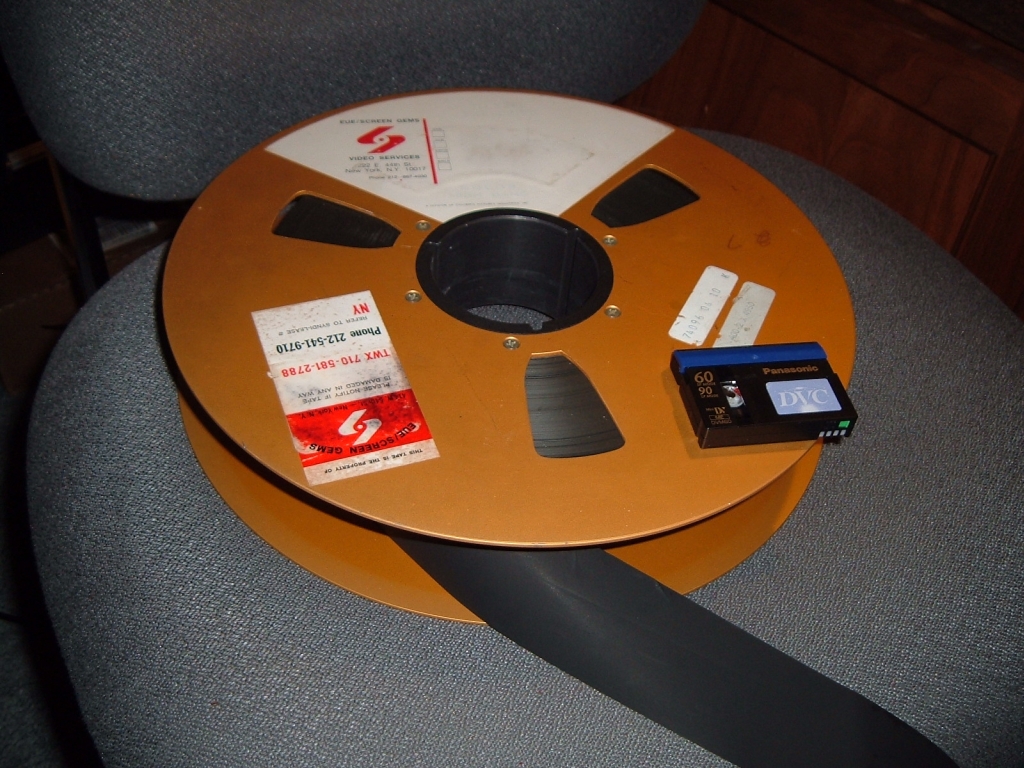 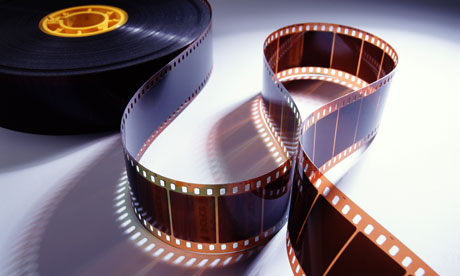 Video Vs. Film
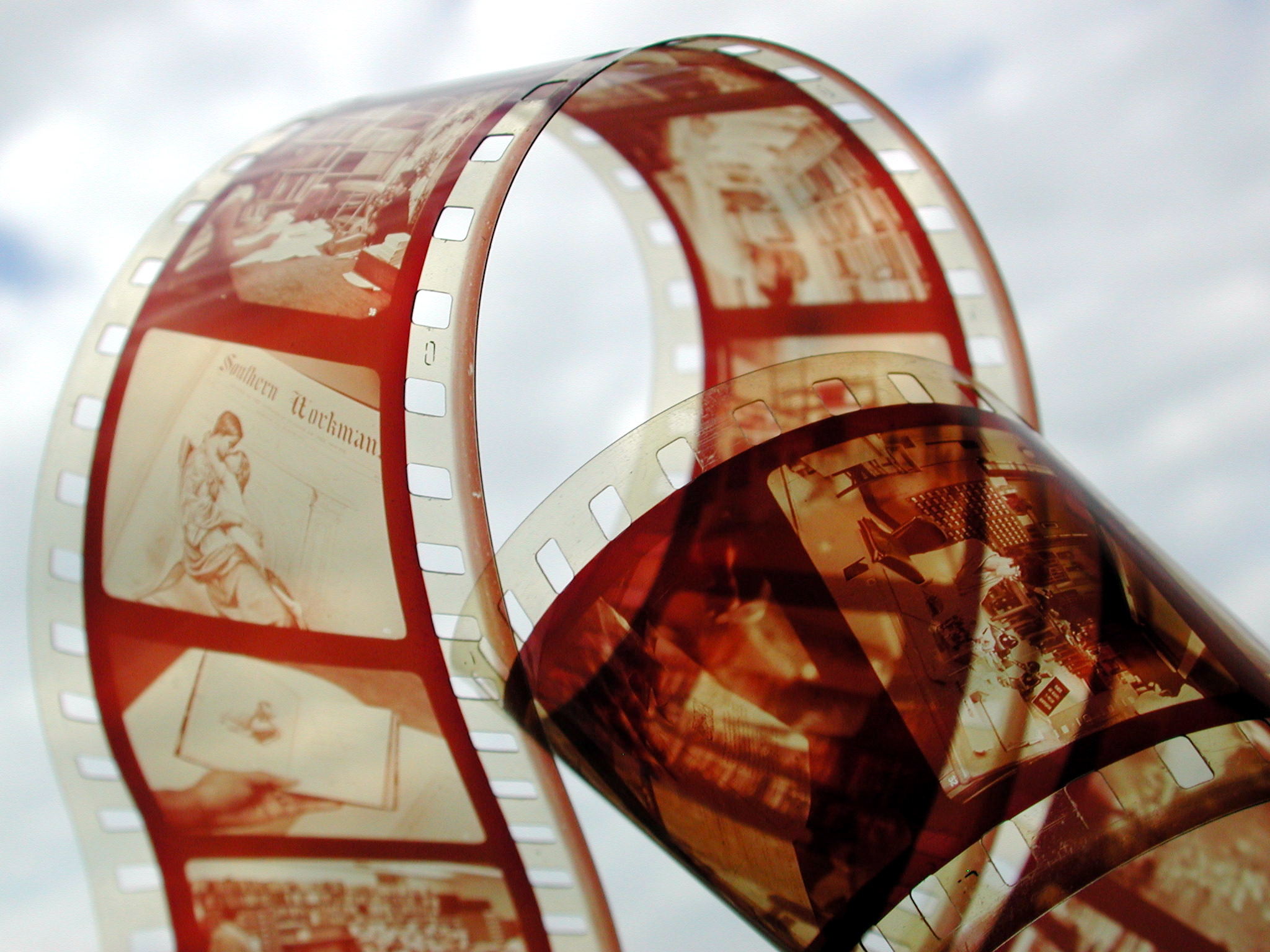 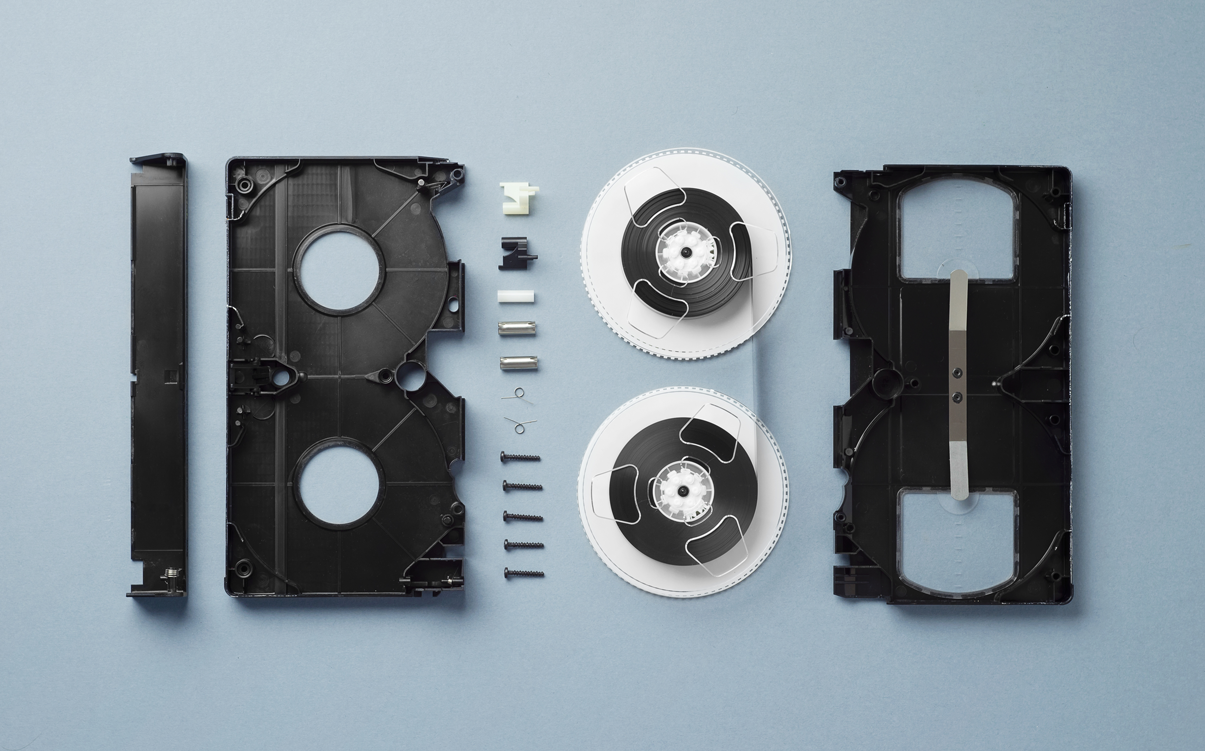 Video Vs. Film
Video Vs. Film
Video Vs. Film
Class Activity (5 mins.)

Open your Sakai playlist and watch the first minute from Fuses (1964-67) by Carolee Schneemann and Vertical Roll (1972) by Joan Jonas
While watching, make notes describing what you are seeing and hearing - focus more on what it looks and sounds like than what it is that you are perceiving – post these notes on Zoom chat
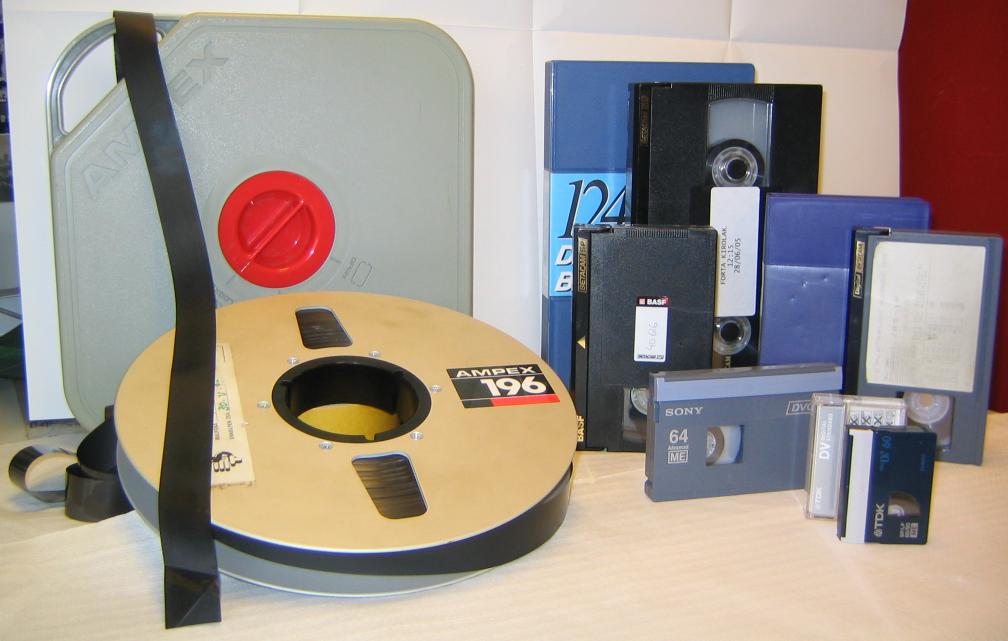 Video Formats:
1” or 2” reel-to-reel, ¾”, ½” (VHS), Betacam SP (broadcast quality), Video 8, Hi-8, Mini DV, DVD, (last 2 are digital formats)
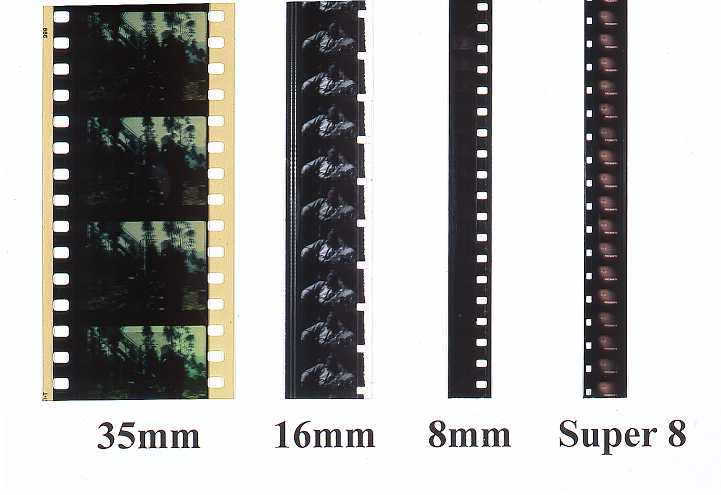 Film Formats
Media Production:

After watching Television Delivers People (1973) by Richard Serra and Carlotta Fay Schoolman and Boomerang (1974) by Serra, what do you think these works say about media production?
Media Production:

Is a construction
Media Production:

Is a construction
”Process not product.” (Armes, p.196)
Media Production:

Is a construction
”Process not product.” (Armes, p.196)
Who is in control of the message?
Media Production:

Is a construction
”Process not product.” (Armes, p.196)
Who is in control of the message?
Who has access to production and distribution?
Media Production:

Is a construction
”Process not product.” (Armes, p.196)
Who is in control of the message?
Who has access to production and distribution?
Who is the audience?
Media Production:

Is a construction
”Process not product.” (Armes, p.196)
Who is in control of the message?
Who has access to production and distribution?
Who is the audience?
What is the purpose (education, entertainment, propaganda, activism, and more)?
“Video as an idea, as a working method, rather than a specific medium, a particular piece—something to keep in the back if my mind while I’m doing something else” (Vito Acconci)